D. Оля та площина
Запропонував: Міхно М.
Підготували: Асландуков М., Баренблат І., Міхно М., Селіванов А., Стречень М., Фекете І.

(готували всім селом)
Спершу розглянемо випадок одного кута. По-перше, помітимо, що зафарбовані стовпчики будуть зменшуватись по висоті.
По-друге, можемо представити наш кут у вигляді масиву, де i-ий елемент означатиме кількість зафарбованих клітинок у i-ому стовпчику
Побудуємо над цим масивом дерево відрізків. Нам потрібно вміти швидко дізнаватися суму на відрізку та присвоювати усім елементам відрізку певне значення. Крім того, пізніше нам знадобиться інформація про значення найлівішого і найправішого елемента відрізку.

Реалізацію дерева відрізків з коментарями, за потреби, можна знайти за адресою http://e-maxx.ru/algo/segment_tree
Вирішимо важливу підзадачу, а саме пошук найправіший елементу масиву, який не менший деяке X (звісно, у відсортованому масиві). Бінарним пошуком можна досягти асимптотики O(log^2 N), де N - довжина масиву. 
Для покращення асимптотики застосуємо метод каскадного спуску. Нехай спочатку у нас необхідний елемент точно належить підмасиву L..R. Покладемо MID = ⌊(L + R)/2⌋. Тоді якщо найлівіший елемент відрізку [MID+1 .. R] (тобто MID+1ий) менший за X, то елемент з потрібною властивістю слід шукати у підмасиві [L .. MID], інакше в [MID + 1 .. R].
Чудово, навчилися робити це за O(log N) на запит.
Навчимося знаходити кількість зафарбованих клітинок
Х1
Х2
Y2
Y1
Для цього, використовуючи нашу “важливу підзадачу” знайдемо стовпчики, що повністю покривають наш прямокутник та стовпчики, які жодним чином його не зачіпають:
L
R
Х2
Х1
Y2
Y1
Ну і власне формули для обчислення площі зафарбованих клітинок
L
R
Х2
Х1
Y2
0
(L - X1) *(Y2 - Y1)
get(L, R) - Y1*(R - K)
Y1
Тепер давайте навчимося зафарбовувати прямокутник. Для цього знайдемо позицію, до якої висота стовпчиків більша за висоту прямокутника, що додається
X
Y
До цієї позиції масив жодним чином змінювати не треба - адже ми зафарбовуємо уже раніше зафарбовані клітинки. Що ж стосується [X’..X], застосуємо присвоювання на відрізку
X’
X
Y
До цієї позиції масив жодним чином змінювати не треба - адже ми зафарбовуємо уже раніше зафарбовані клітинки. Що ж стосується [X’..X], застосуємо присвоювання на відрізку
X’
X
Y
ВЕЛИКИЙ СКЛАДНИЙ ПЕРЕХІД
Від варіанту задачі з одним кутком до варіанту з чотирма кутами
Що робити, коли кути 4? Для кожного кута заведемо власне дерево відрізків! Далі ми спробуємо уникнути їх перетину.
На запити кількості зафарбованих клітинок відповідати досить легко - якщо значення не “перетинаються”, шукана кількість дорівнюватиме сумі зафарбованих клітинок в кожному з дерев.
Утім, проблеми починаються при спробі додання прямокутників:
Катастрофа, перетини!
Розберемо кожен з випадків окремо, почнемо з “горизонтального”. Перш за все, обріжемо наш прямокутник, щоб вище нього в “сусідньому” дереві відрізків стовпчиків не було:
Тепер відрізку, що залишився, присвоїмо усім елементам по 0:
Тепер відрізку, що залишився, присвоїмо усім елементам по 0:
Чудово, перший етап закінчився.
Переходимо до сусіда по вертикалі. Робимо аналогічні дії - так само звужуємо прямокутник за потреби та обрізаючи сусіда за потреби.
Переходимо до сусіда по вертикалі. Робимо аналогічні дії - так само звужуємо прямокутник за потреби та обрізаючи сусіда за потреби.
У данному контрольному прикладі перетину “по діагоналі” утворити неможливо, тож розглянемо трохи інший
Нехай ми вже обрізали “горизонтального” і “вертикального” сусідів і намагаємось обрізати “діагонального”
Знайдемо позицію, починаючи з якої стовпчики перетинаються з нашим прямокутником:
І починаючи з неї присвоїмо на відрізку значення, яке б дозволило новому прямокутнику не перетинатися з цими стовпчиками
І починаючи з неї присвоїмо на відрізку значення, яке б дозволило новому прямокутнику не перетинатися з цими стовпчиками
Нарешті, можемо додати новий прямокутник до нашого кутового дерева відрізків!
Нарешті, можемо додати новий прямокутник до нашого кутового дерева відрізків!
Для глибшого розуміння можна звернутись до авторських розв’язків:
Розв’язок Міхна М.
Розв’язок Стреченя М.
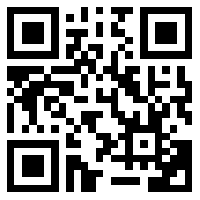 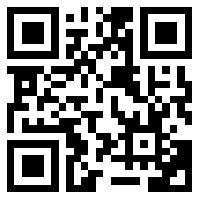 https://goo.gl/ZbQAqt
https://goo.gl/WYWZVT